Chapter 1 Winter Sport Tourism: An Overview
Simon Hudson
Topics Covered
An introduction to winter sport tourism
The evolution of winter sport tourism 
Winter sport tourism today
Spotlight Charlie Locke: Multi-tasking ski entrepreneur
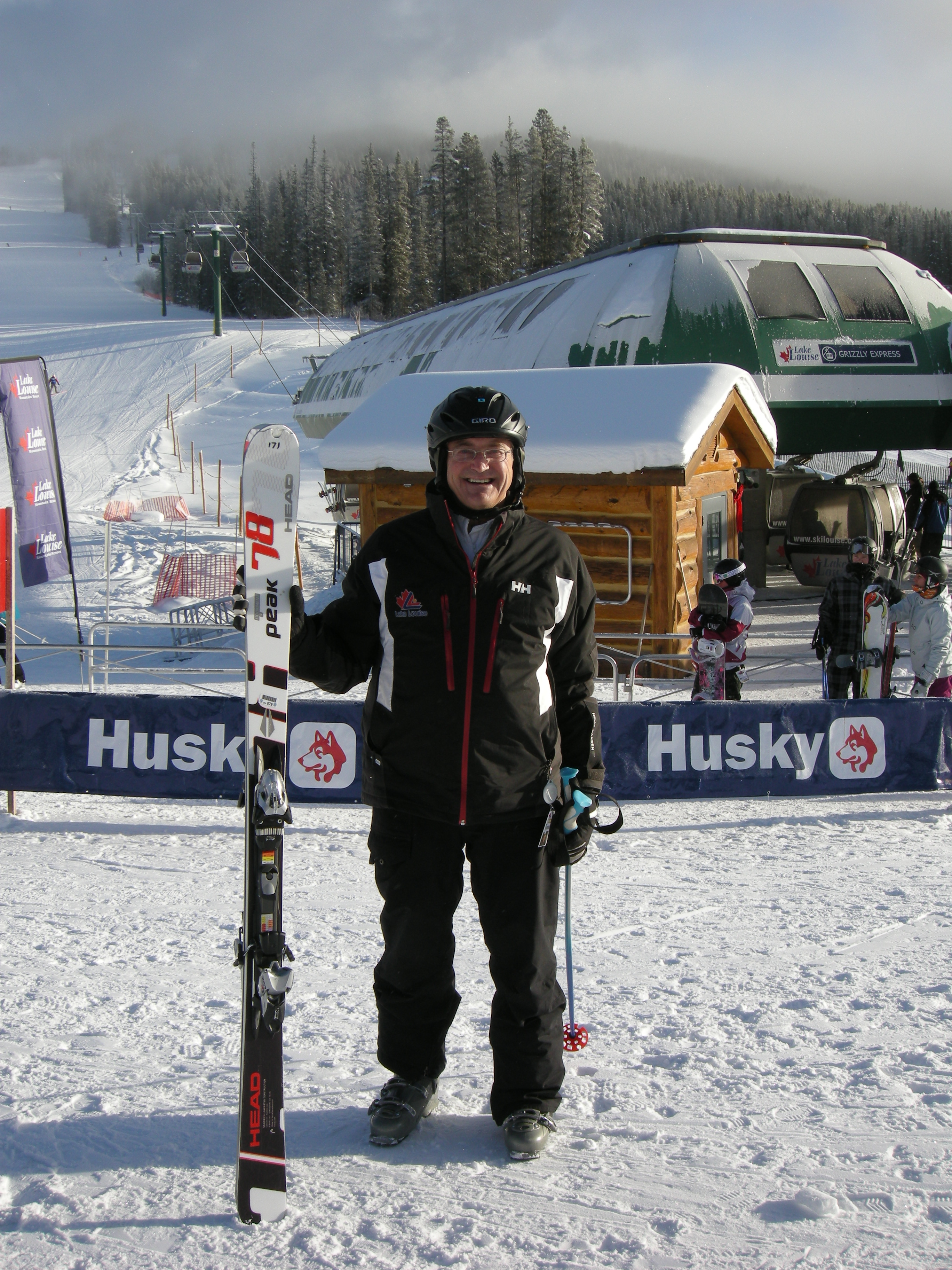 First-class resort: Lake Louise
 family-run by Charlie Locke 
Multi-tasking background
Innovations (volunteer ski guides; discount cards, daycare)
complementary activities
expanded restaurants and bar facilities 
ski lodge facilities
An introduction to winter sport tourism
Tourism sport VS. Sport tourism
Hard definition
Soft definition
Application of the sport tourism and tourism sport framework to winter sport tourism
Source: Adapted from Robinson & Gammon, p. 229
Mountain Destinations
Economic Impacts
The business of winter sport tourism
Ski Resorts
Tour Operators & Intermediaries
Marketing
Transportation
Food & Beverage
Equipment & Clothing
The Winter Sport Tourist
Accommodation
Planning & Development
Ski Events
Entertainment
Social Impacts
Real Estate
Ski Attractions
Ski Media
Ski Schools
Ski touring
Financing
Employment
Environmental Impacts
The evolution of winter sport tourism
Started after 1866, Switzerland
Second World War: ski emerge in a mass tourism
1960s: ski boom
1990s: snowboarding boom
2000s: diversification in the industry
Evolution of skier visits per region
Source: Vanat, 2015, p. 14
Global travel and tourism sales by category 2013
Source: Adapted from Euromonitor International, 2014
ProfilePatrick Bruchez: Alpine authenticity at the Hotel de Verbier
A quintessential, authentic Alpine hotel
Royal chalet girl, celebrated hotelier, all-night partying
Mature, affluent crowd; trendy mix of ski bums, jetsetters, regular holidaymakers and entrepreneurs
Trends
faster pace operations: last minute booking
customer turnover -fewer returnees
technological changes
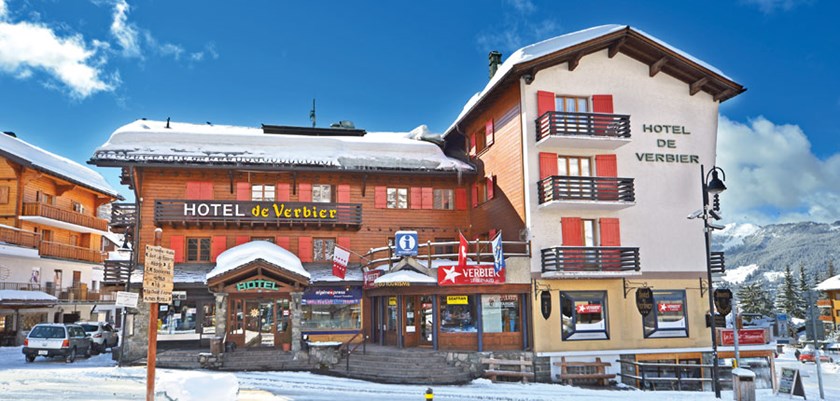 Winter sport tourism today
A trend towards stagnation in attendance
Undergoing consolidation
Vulnerable
Spending patterns
Climate change
Predictions: 
stable growth, future growth potential market
Average skier visits over the last 10 years in Europe and North America on a 100 base for season 2004/05
Source: Vanat, 2015, p. 10
Case study Winter sports: Part of the ‘China Dream’
Beijing 2022 Winter Olympics
Chongli &Genting Resort
Other country benefiting from China winter sports
Beginner trails, private lessons, retail outlets
Ski participation rise
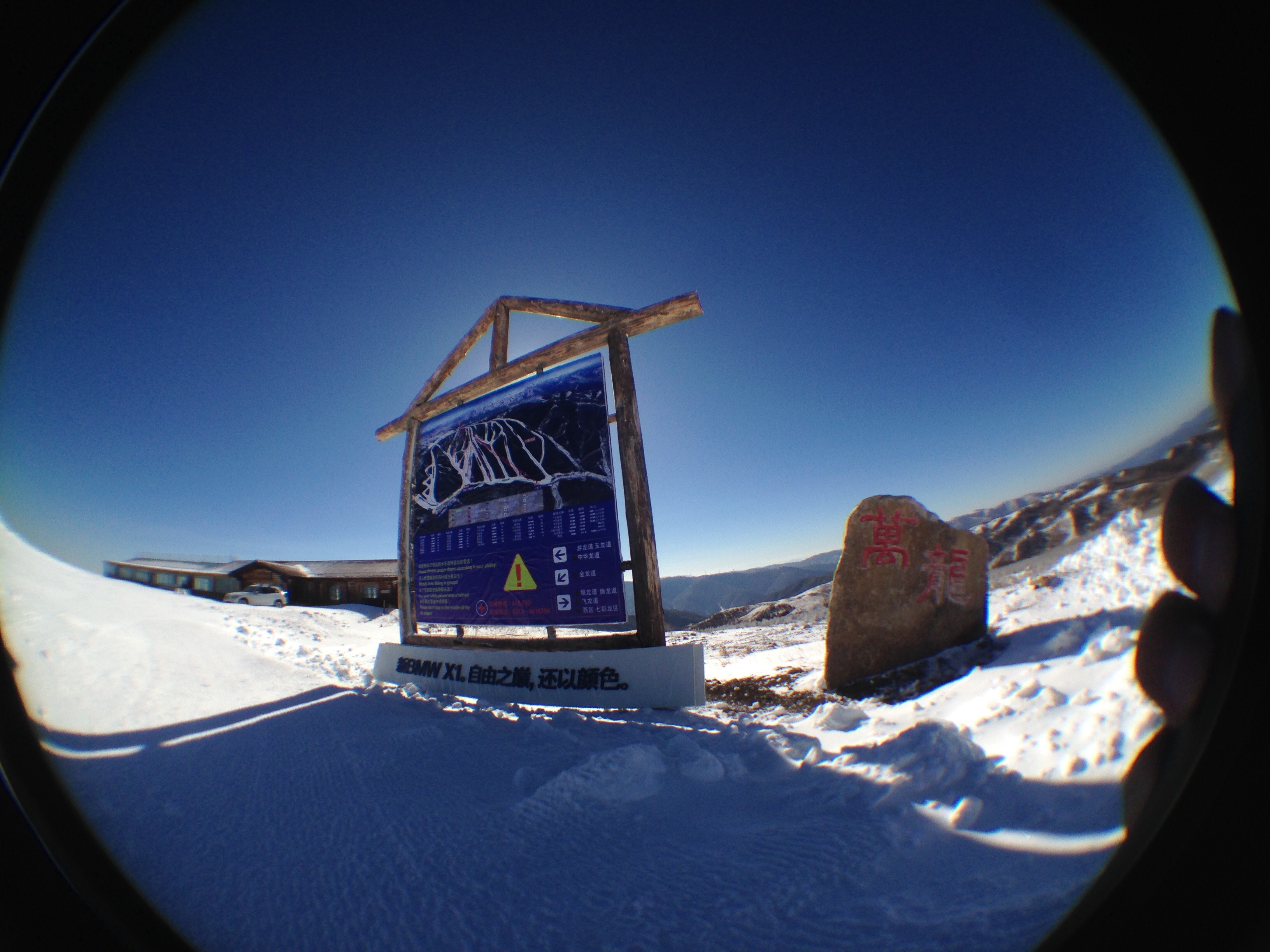 Evolution of skier visits in China
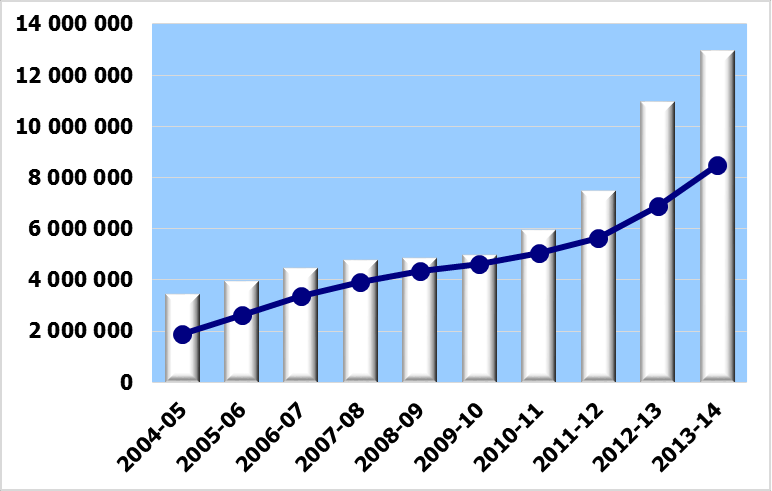 Source: Vanat, 2015, p. 124